Quest 6
Wie kan er professor worden?
© Erasmus University Rotterdam – Alexander Santos Lima
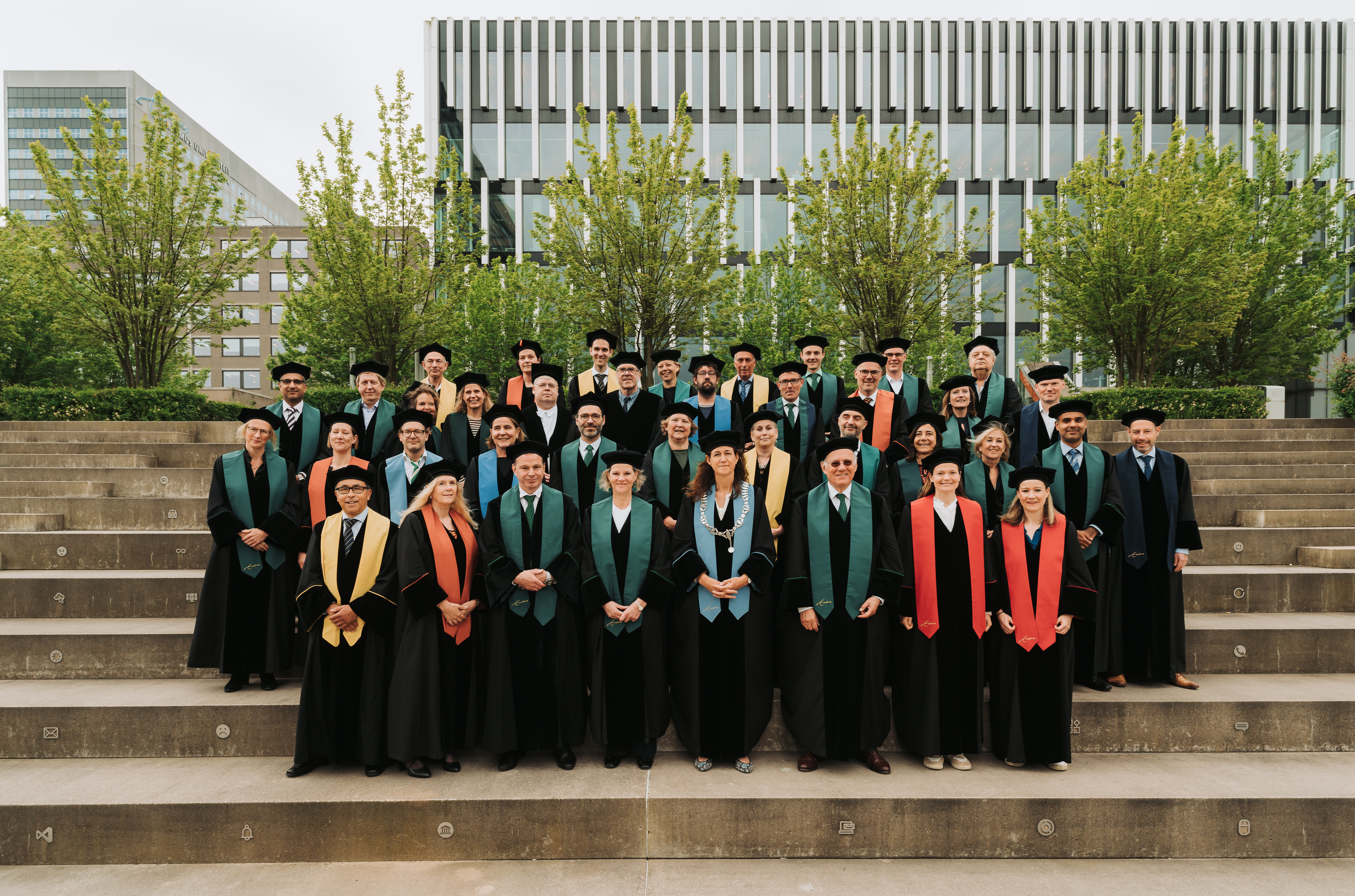 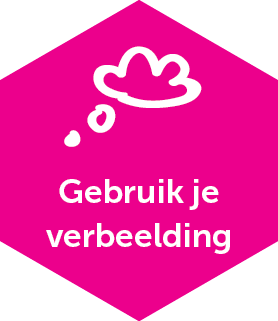 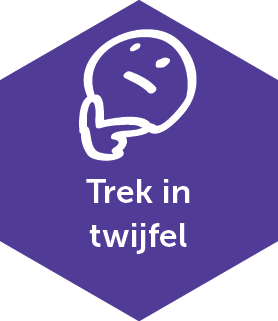 Hoe ziet een professor eruit?
[Speaker Notes: Werkvorm: 
Een klassengesprek over wie er allemaal professor kan worden en enkele voorbeelden van professoren aan de Erasmus Universiteit. 

Onderzoeksvaardigheden:
Gebruik je verbeelding: zelf nadenken over wie een professor zou kunnen zijn.
Trek in twijfel: als ze een beeld hebben van wie er professor kan worden, dit beeld in twijfel trekken. 
Benoem aan welke vaardigheden de leerlingen werken.

Vraag de leerlingen: 
Hoe denken jullie dat een professor eruitziet? 
Wat voor een jas hebben de professoren aan op de foto? Een toga
Zouden ze die jas altijd aan hebben? Alleen bij speciale gelegenheden
Geef een aantal leerlingen de beurt. Breng een klassengesprek op gang. Stuur het gesprek een richting het hieronder geschreven antwoord.

Antwoord: 
Iedereen kan professor worden. Het maakt niet uit hoe oud je bent, hoe je eruitziet, welk geloof je hebt, waar je vandaan komt, of je een jongen of meisje bent.]
Professoren van de EUR
© Yuk Hui
© Romy van Leeuwen
©  Andy Kleinmoedig – Rijksmuseum
© Erasmus University Rotterdam
Valika Smeulders
Jun Borras
Stine Jensen
Yuk Hui
Geschiedenis professor
Sociale wetenschappen professor
Filosofie professor
Filosofie professor
Erasmus University Rotterdam
[Speaker Notes: Werkvorm: 
Op deze slide staan een aantal voorbeelden van mensen die professor zijn geworden aan de Erasmus Universiteit Rotterdam. Er kan wat verteld worden over de professoren. 

Leg uit: 
Dit zijn voorbeelden van mensen die professor zijn geworden aan de Erasmus Universiteit. 
Eventueel vertellen: 
Valika Smeulders werkt bij het Rijksmuseum in Amsterdam en is daar de baas van de afdeling Geschiedenis. Ze wil ervoor zorgen dat de Nederlandse geschiedenis verteld wordt vanuit verschillende perspectieven. Ze heeft veel gestudeerd over Latijns-Amerika en schreef in 2012 een belangrijk onderzoek over hoe musea het verleden van slavernij laten zien.
Jun Borras is professor aan de Erasmus Universiteit en doet onderzoek naar voedsel, landbouw en klimaatverandering. Hij kijkt vooral naar wat er gebeurt in landen zoals China, Zuid-Amerika, Afrika en Zuidoost-Azië.
Stine Jensen is een professor die mensen helpt om filosofie te begrijpen en te gebruiken in discussies. Ze werkt sinds 2022 aan de Erasmus Universiteit en maakt ook programma’s voor de tv-zender HUMAN. Daarnaast schrijft ze boeken, ook voor kinderen.
Yuk Hui is professor in filosofie aan de Erasmus Universiteit. Hij bestudeert hoe technologie en mensen met elkaar verbonden zijn en wat dit betekent voor de wereld.]
Tekst m + Beeld
https://www.itkhaarlem.nl/current/local/runtime/images/314/677x517/onderwijs.png
Hoe word je professor?
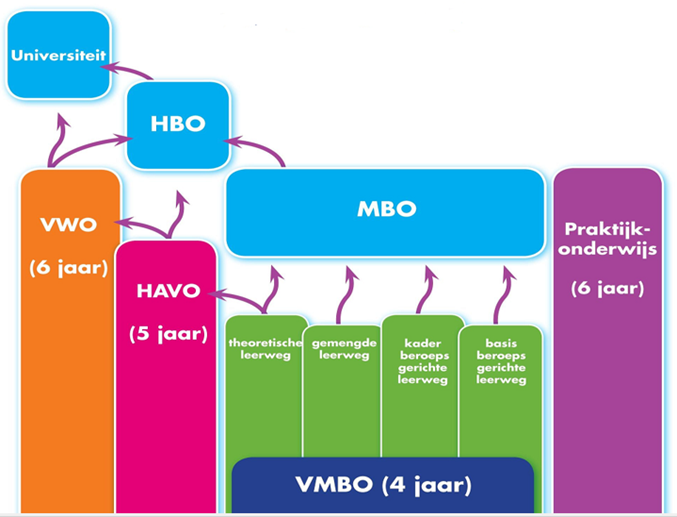 [Speaker Notes: Leg uit: 
Je kan professor worden door naar de universiteit te gaan. De snelste route om op de universiteit te komen is via het VWO, maar op dit plaatje zien jullie dat je ook nog via de havo naar het VWO kan gaan, of via het HBO naar de universiteit. Ook kun je met VMBO naar de havo, of via MBO naar HBO en daarna naar de universiteit.]
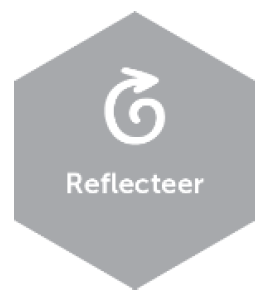 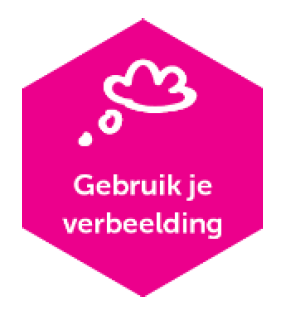 Opdracht: teken jezelf als professor
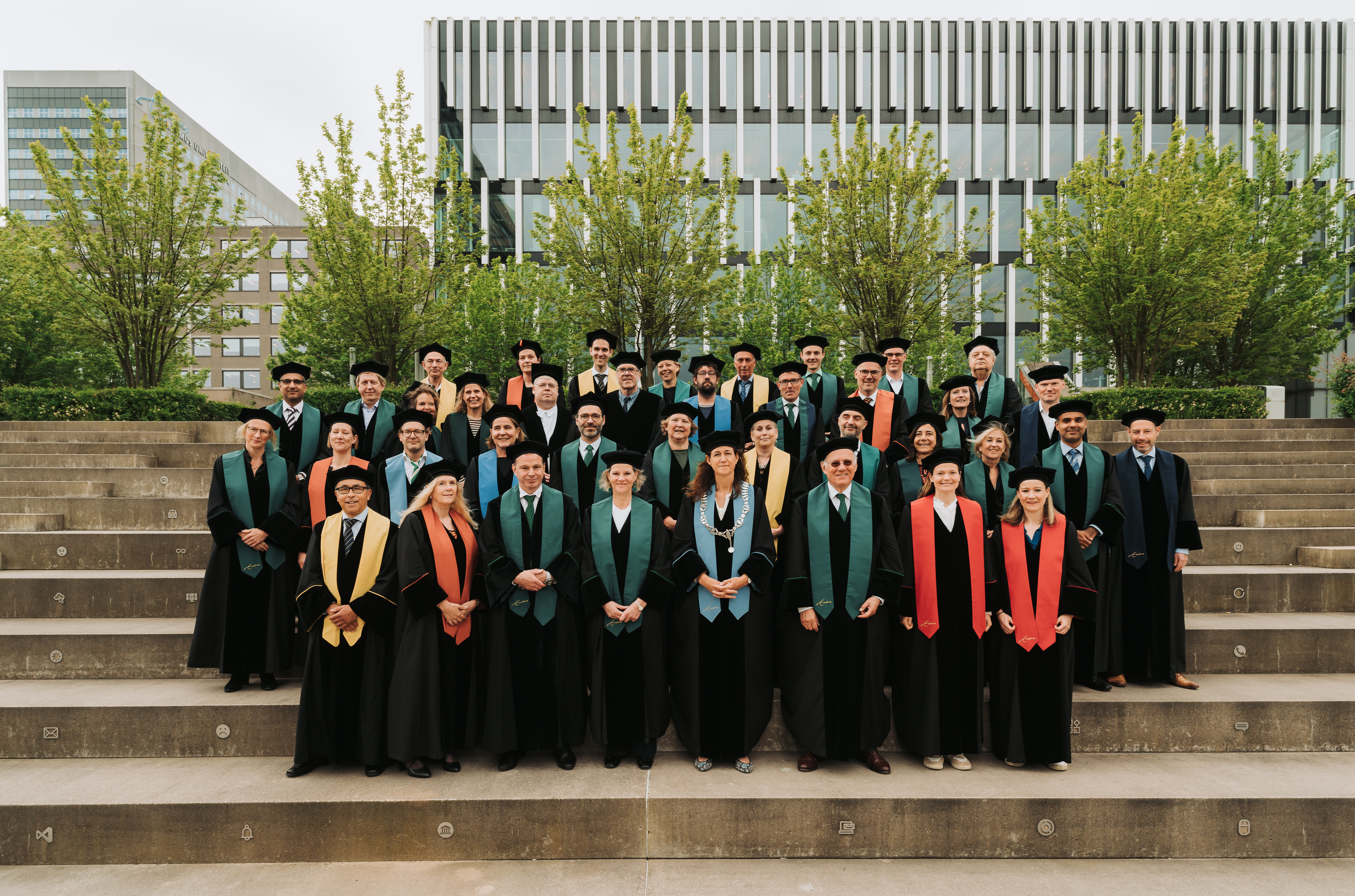 [Speaker Notes: Werkvorm: 
De leerlingen mogen zichzelf gaan tekenen als professor. Waarbij ze zelf kunnen kiezen bij welke faculteit ze graag zouden willen horen. 

Onderzoeksvaardigheden: 
Gebruik je verbeelding: de leerlingen mogen zichzelf gaan voorstellen als professor. 
Reflecteer: reflecteren op wat ze hebben geleerd in de lessenserie en dat ze zelf ook hebben geoefend met onderzoeksvaardigheden. 
Benoem aan welke vaardigheden de leerlingen werken.
 
Leg uit: 
Jullie mogen jezelf gaan tekenen als professor. Bedenk dat je zelf een professor bent. Teken daarbij een baret (een soort hoed), een stola (een sjaal, zoals de professoren op de slide hebben) en een toga (de lange jas die de professoren aanhebben). Je mag de stola de kleur van de faculteit geven die jou het leukst lijkt. Jullie zijn na deze quests ook een beetje zelf professors geworden omdat jullie hebben geoefend met de onderzoeksvaardigheden die professoren ook gebruiken.]
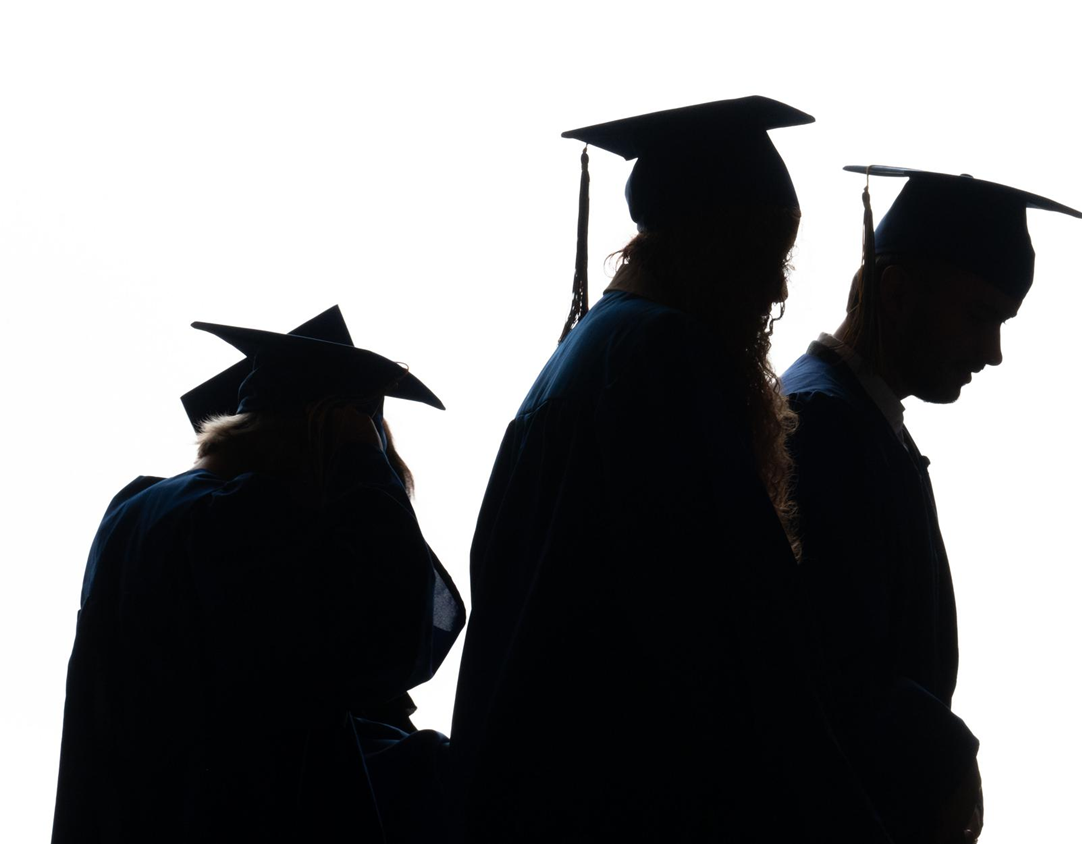 © Erasmus University Rotterdam – Michelle Muus
Hint 6
Mijn gekste talent is…
[Speaker Notes: Werkvorm:
De hint van de professor wordt opgelezen. Een klein klassengesprek over of er ook leerlingen zijn van het gekste talent hetzelfde is. Hang deze hint daarna op een zichtbare plek in het klaslokaal. 

Leg uit: 
In de hint van deze week vertelt de professor welk gek talent die heeft.  Dit is de laatste les voordat de professor komt. 

Vraag: 
Wie heeft hetzelfde gekke talent als de professor?  
Wie heeft een ander gek talent? 
 Zelfde feedback als vorige (hint)slide]